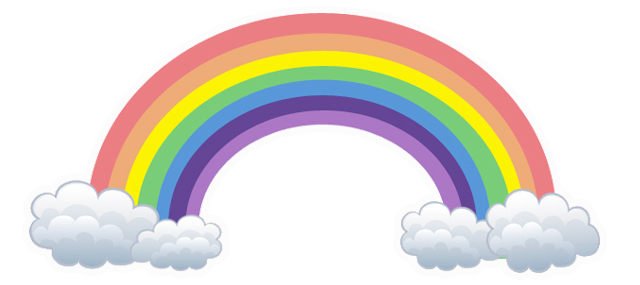 可爱卡通儿童节主题课件
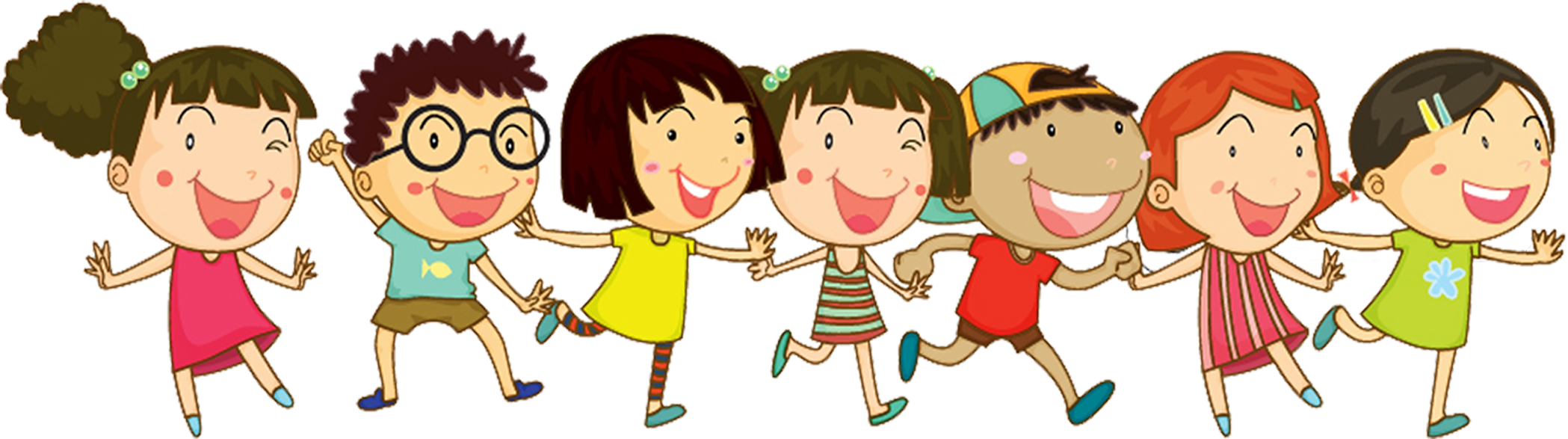 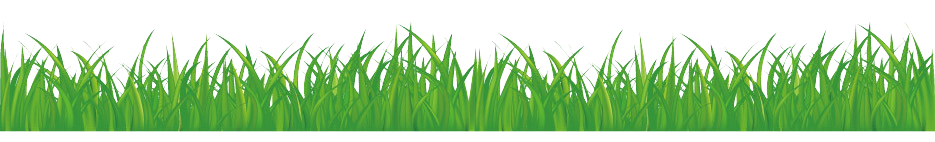 [Speaker Notes: 亮亮图文旗舰店https://liangliangtuwen.tmall.com]
PART 1
请在此处输入所需标题
请在此处输入所需标题
请在此处输入所需标题
请在此处输入所需标题
PART 2
Please enter the required title here
Please enter the required title here
Please enter the required title here
Please enter the required title here
请在此处输入所需标题
PART 3
Please enter the required title here
PART 4
PART 5
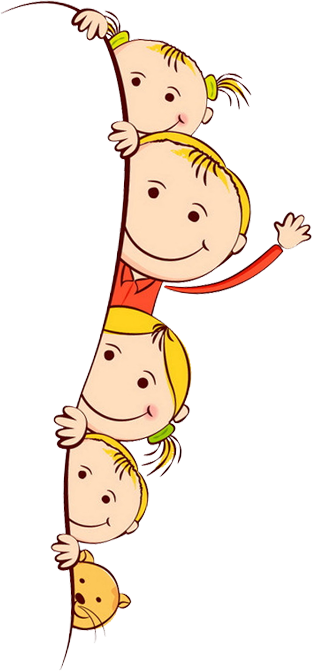 CONTENTS
目  录
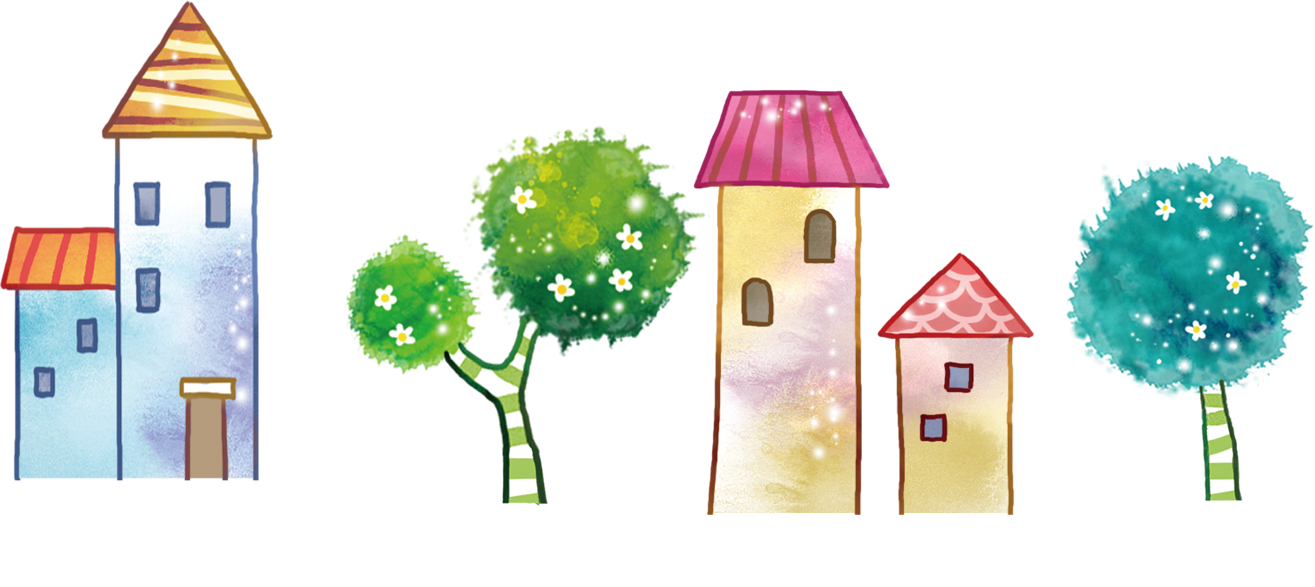 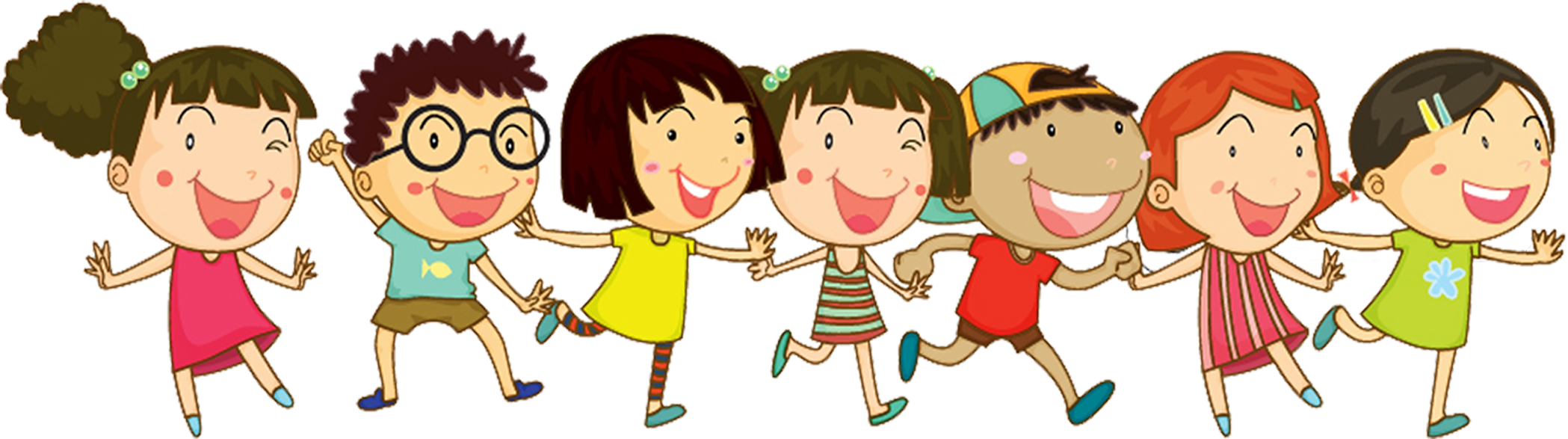 PART 1
请在此处输入所需标题
Please enter the required title here
单击键入标题
01
输入文字添加内容文本，输入文字添加内容文本，输入文字添加内容文本，输入文字添加内容文本，输入文字添加内容文本，输入文字添加内容文本，输入文字添加内容文本。
单击键入标题
03
输入文字添加内容文本，输入文字添加内容文本，输入文字添加内容文本，输入文字添加内容文本，输入文字添加内容文本，输入文字添加内容文本，输入文字添加内容文本。
单击键入标题
单击键入标题
输入文字添加内容文本，输入文字添加内容文本，输入文字添加内容文本，输入文字添加内容文本，输入文字添加内容文本，输入文字添加内容文本，输入文字添加内容文本。
输入文字添加内容文本，输入文字添加内容文本，输入文字添加内容文本，输入文字添加内容文本，输入文字添加内容文本，输入文字添加内容文本，输入文字添加内容文本。
04
02
输入文字添加内容文本，输入文字添加内容文本，输入文字添加内容文本，输入文字添加内容文本，输入文字添加内容文本，输入文字添加内容文本，输入文字添加内容文本。
输入文字添加内容文本，输入文字添加内容文本，输入文字添加内容文本，输入文字添加内容文本，输入文字添加内容文本，输入文字添加内容文本，输入文字添加内容文本。
输入文字添加内容文本，输入文字添加内容文本，输入文字添加内容文本，输入文字添加内容文本，输入文字添加内容文本，输入文字添加内容文本，输入文字添加内容文本。
输入文字添加内容文本，输入文字添加内容文本，输入文字添加内容文本，输入文字添加内容文本，输入文字添加内容文本，输入文字添加内容文本，输入文字添加内容文本。
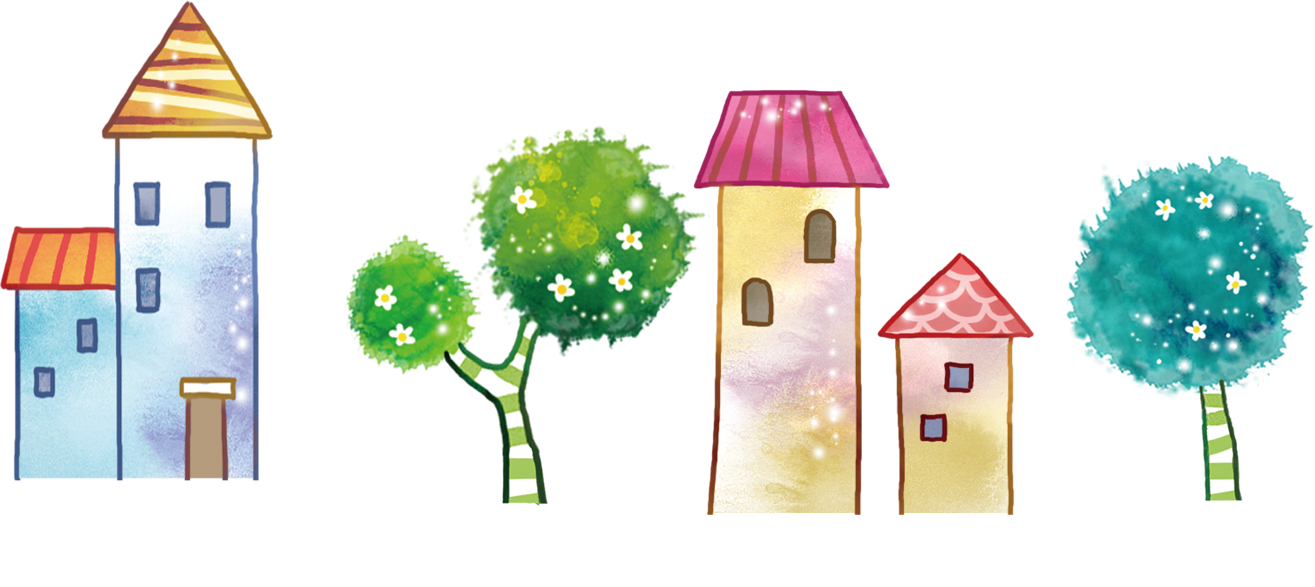 输入文字添加内容文本，输入文字添加内容文本，输入文字添加内容文本，输入文字添加内容文本，输入文字添加内容文本，输入文字添加内容文本，输入文字添加内容文本。
输入文字添加内容文本，输入文字添加内容文本，输入文字添加内容文本，输入文字添加内容文本，输入文字添加内容文本，输入文字添加内容文本，输入文字添加内容文本。
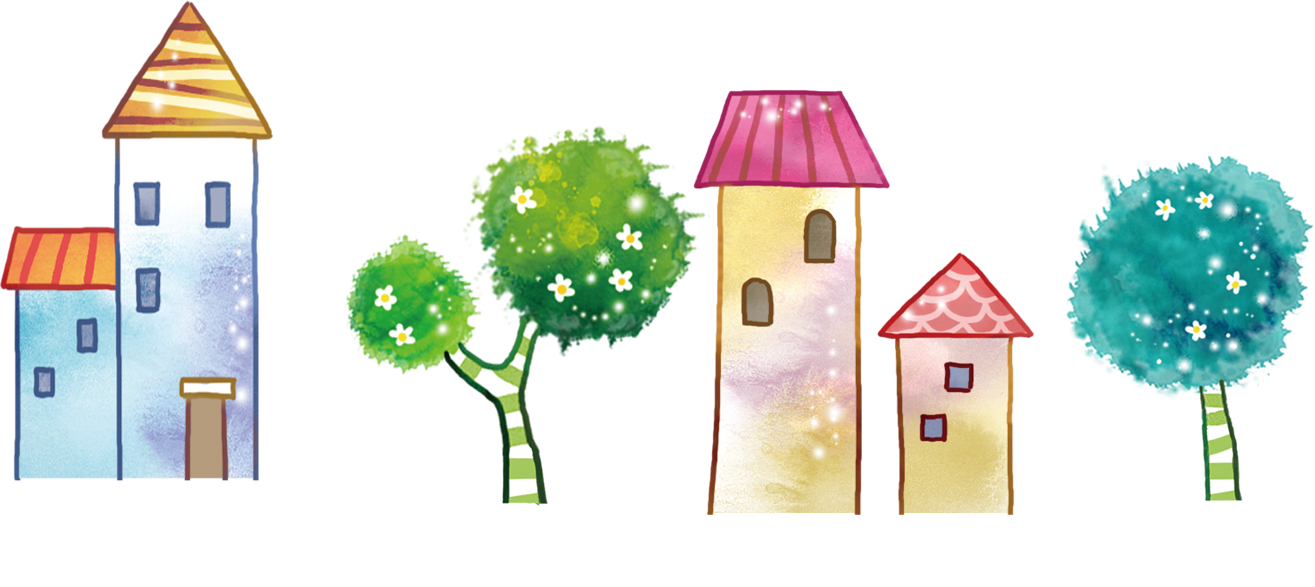 单击此处添加本章节的简要内容。
单击此处添加本章节的简要内容。
单击此处添加本章节的简要内容。
单击此处添加本章节的简要内容。
单击键入标题
单击键入标题
单击键入标题
单击键入标题
单击键入标题
输入文字添加内容文本，输入文字添加内容文本，输入文字添加内容文本。
输入文字添加内容文本，输入文字添加内容文本，输入文字添加内容文本。
输入文字添加内容文本，输入文字添加内容文本，输入文字添加内容文本。
输入文字添加内容文本，输入文字添加内容文本，输入文字添加内容文本。
输入文字添加内容文本，输入文字添加内容文本，输入文字添加内容文本。
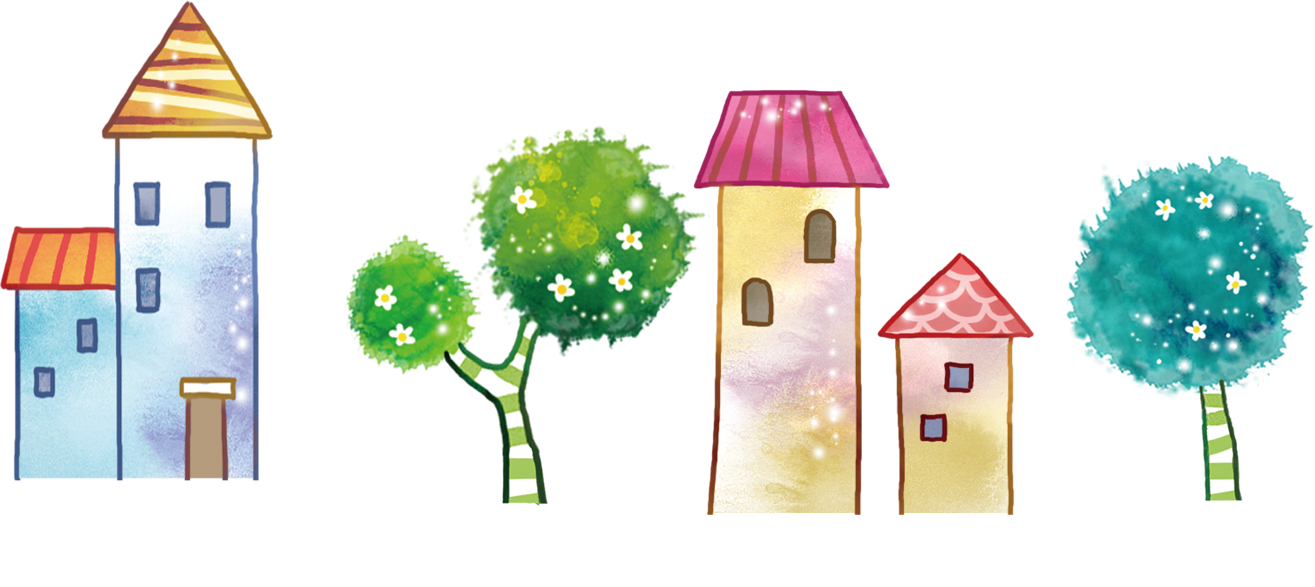 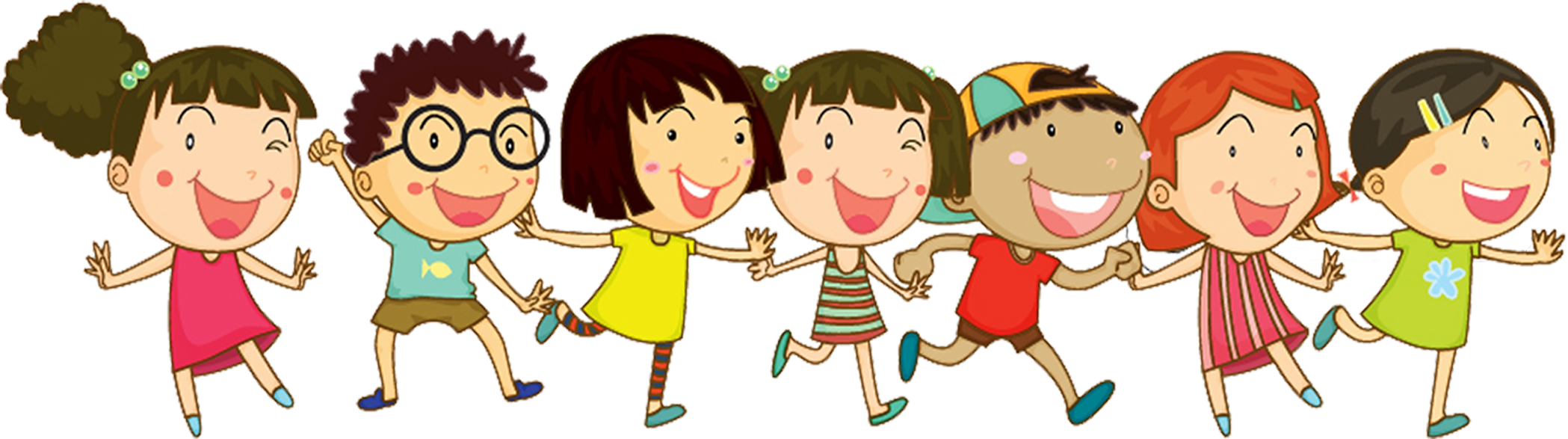 PART 2
请在此处输入所需标题
Please enter the required title here
单击键入标题
输入文字添加内容文本，输入文字添加内容文本，输入文字添加内容文本，输入文字添加内容文本，输入文字添加内容文本，输入文字添加内容文本。
单击键入标题
单击键入标题
输入文字添加内容文本，输入文字添加内容文本，输入文字添加内容文本。
输入文字添加内容文本，输入文字添加内容文本，输入文字添加内容文本。
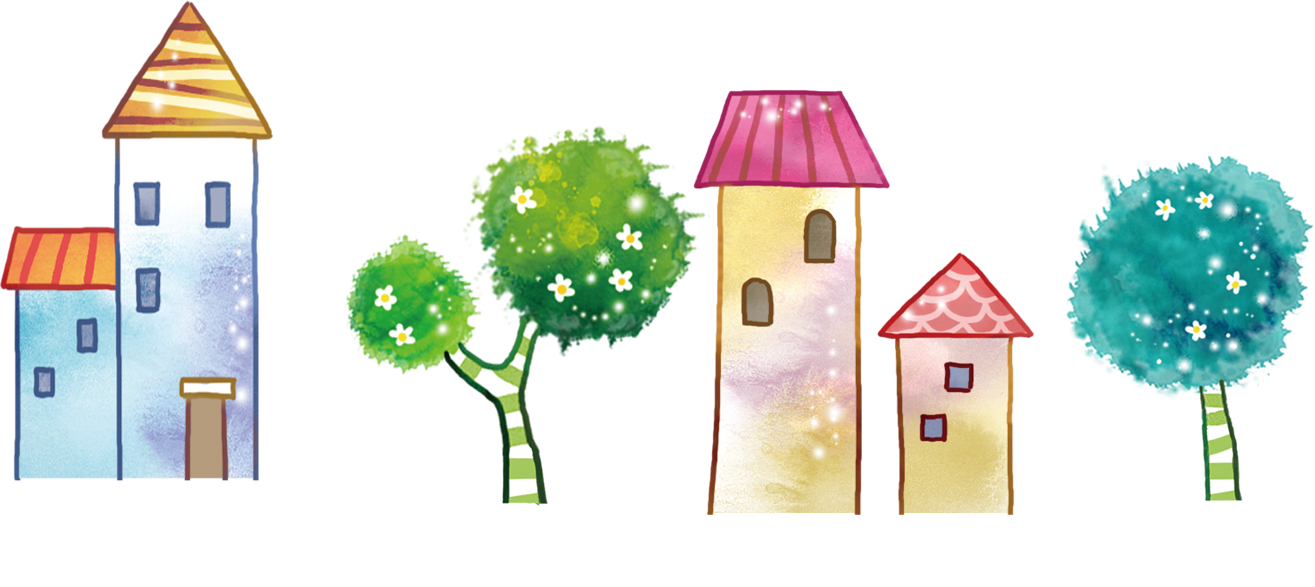 输入文字添加内容文本，输入文字添加内容文本，输入文字添加内容文本，输入文字添加内容文本，输入文字添加内容文本，输入文字添加内容文本。输入文字添加内容文本，输入文字添加内容文本，输入文字添加内容文本，输入文字添加内容文本，输入文字添加内容文本，输入文字添加内容文本。
单击键入标题
单击键入标题
单击键入标题
输入文字添加内容文本，输入文字添加内容文本，输入文字添加内容文本，输入文字添加内容文本。
输入文字添加内容文本，输入文字添加内容文本，输入文字添加内容文本，输入文字添加内容文本。
输入文字添加内容文本，输入文字添加内容文本，输入文字添加内容文本，输入文字添加内容文本。
输入文字添加内容文本，输入文字添加内容文本，输入文字添加内容文本，输入文字添加内容文本，输入文字添加内容文本，输入文字添加内容文本。
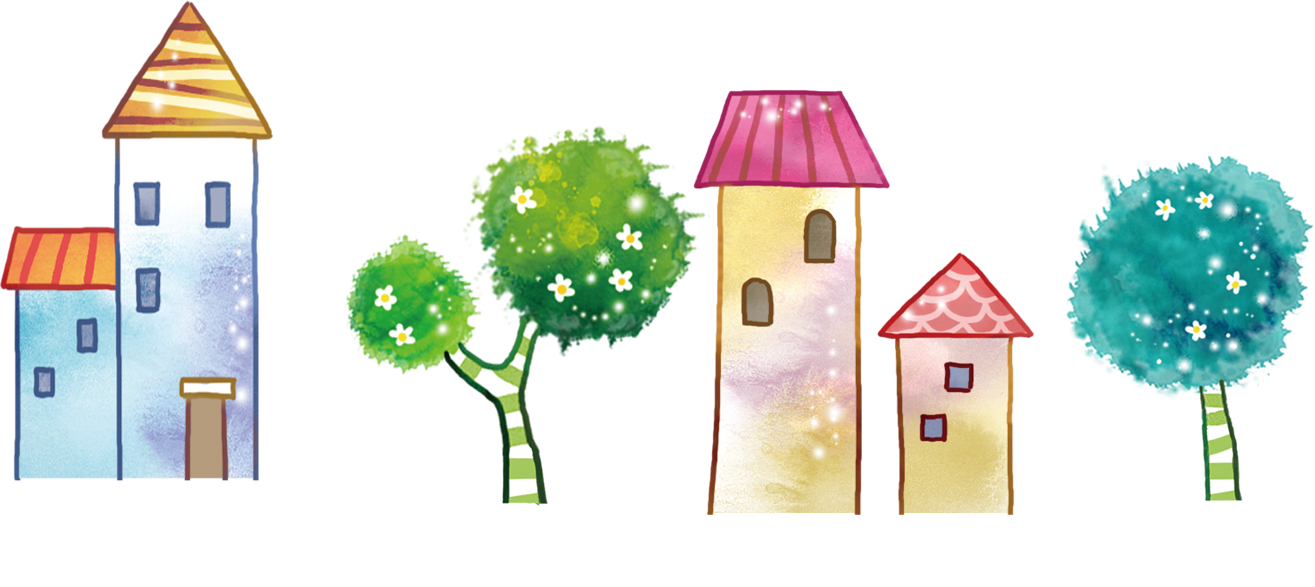 输入文字添加内容文本，输入文字添加内容文本，输入文字添加内容文本，输入文字添加内容文本。
A
输入文字添加内容文本，输入文字添加内容文本，输入文字添加内容文本，输入文字添加内容文本。
B
输入文字添加内容文本，输入文字添加内容文本，输入文字添加内容文本，输入文字添加内容文本。
C
输入文字添加内容文本，输入文字添加内容文本，输入文字添加内容文本，输入文字添加内容文本。
D
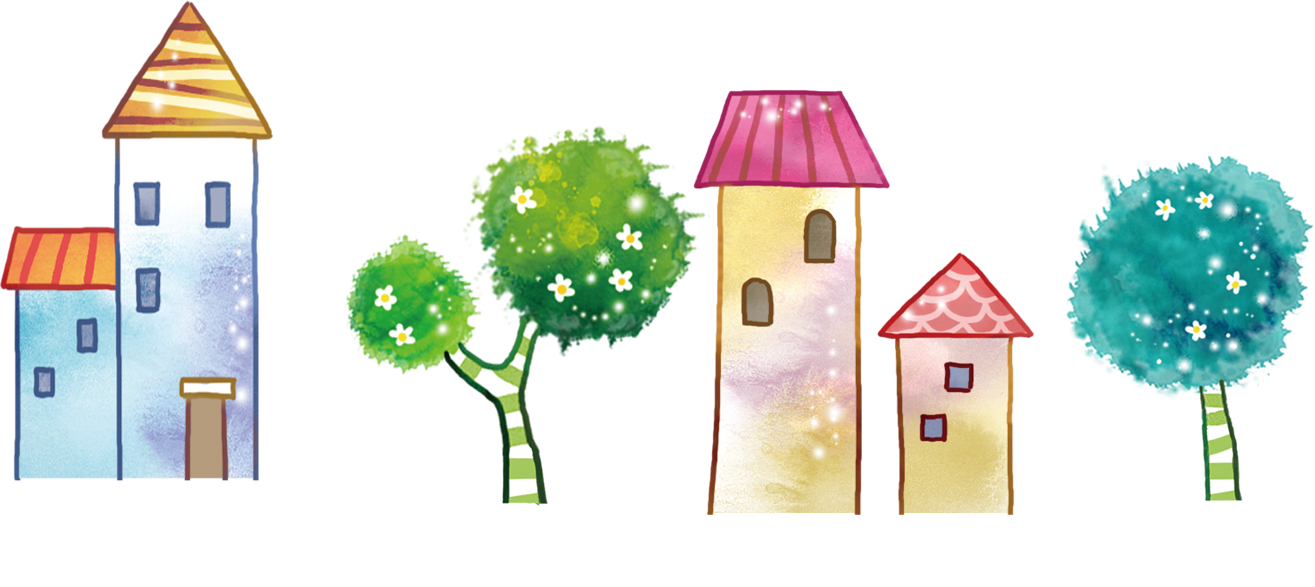 单击键入标题
输入文字添加内容文本，输入文字添加内容文本，输入文字添加内容文本，输入文字添加内容文本。
单击键入标题
输入文字添加内容文本，输入文字添加内容文本，输入文字添加内容文本，输入文字添加内容文本。
单击键入标题
输入文字添加内容文本，输入文字添加内容文本，输入文字添加内容文本，输入文字添加内容文本。
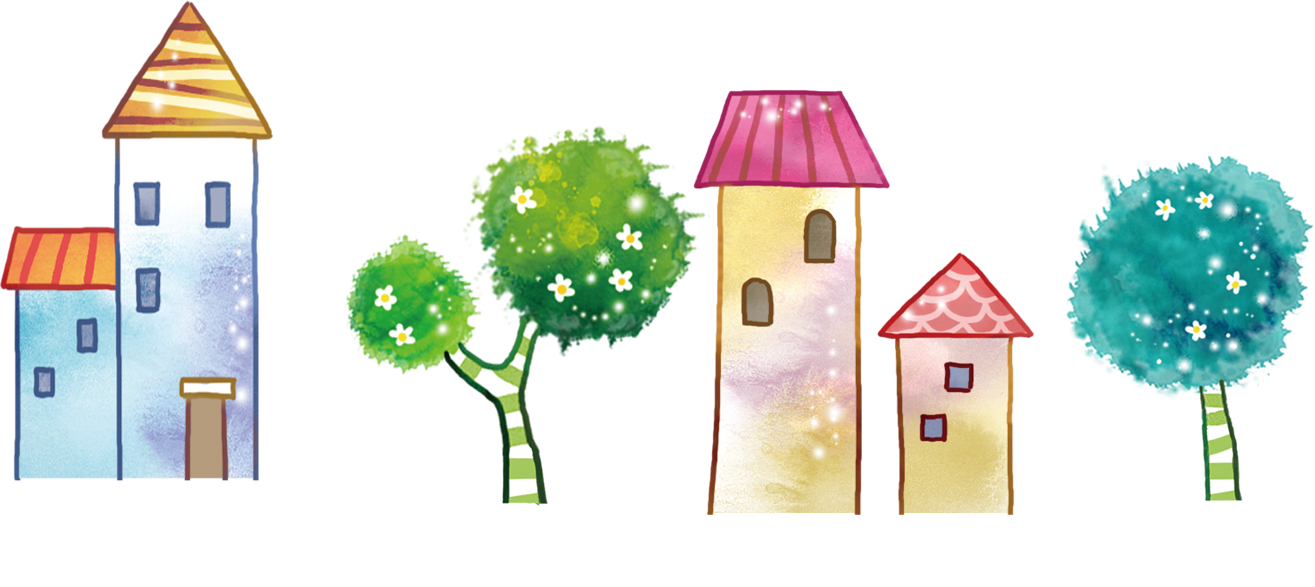 单击键入标题
输入文字添加内容文本，输入文字添加内容文本，输入文字添加内容文本，输入文字添加内容文本。
单击键入标题
输入文字添加内容文本，输入文字添加内容文本，输入文字添加内容文本，输入文字添加内容文本。
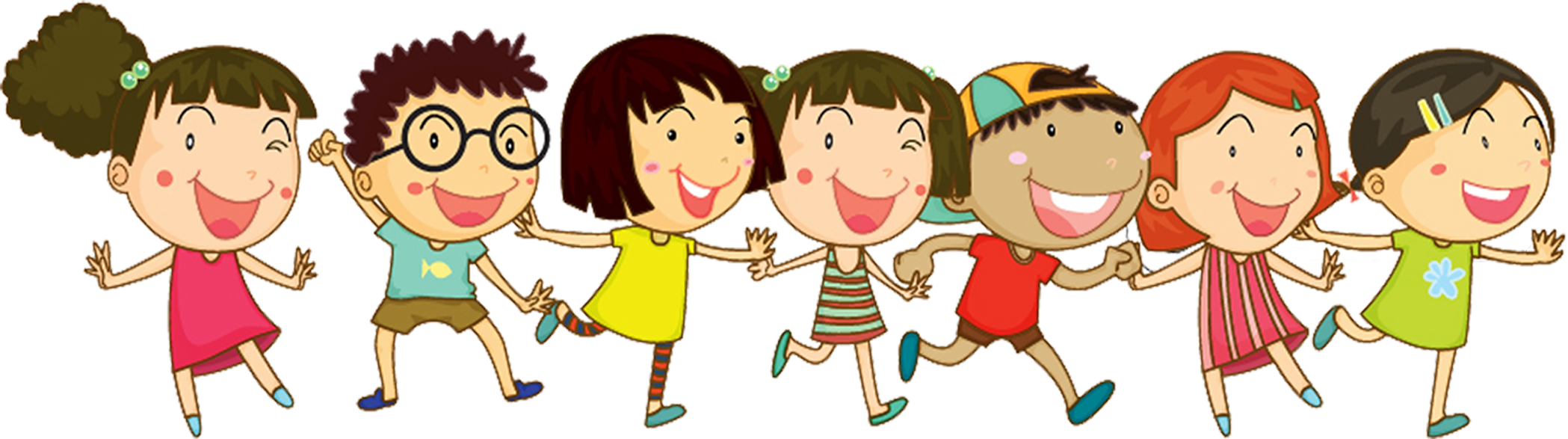 PART 3
请在此处输入所需标题
Please enter the required title here
单击键入标题
单击键入标题
单击键入标题
请在此处输入所需标题
单击键入标题
单击键入标题
单击键入标题
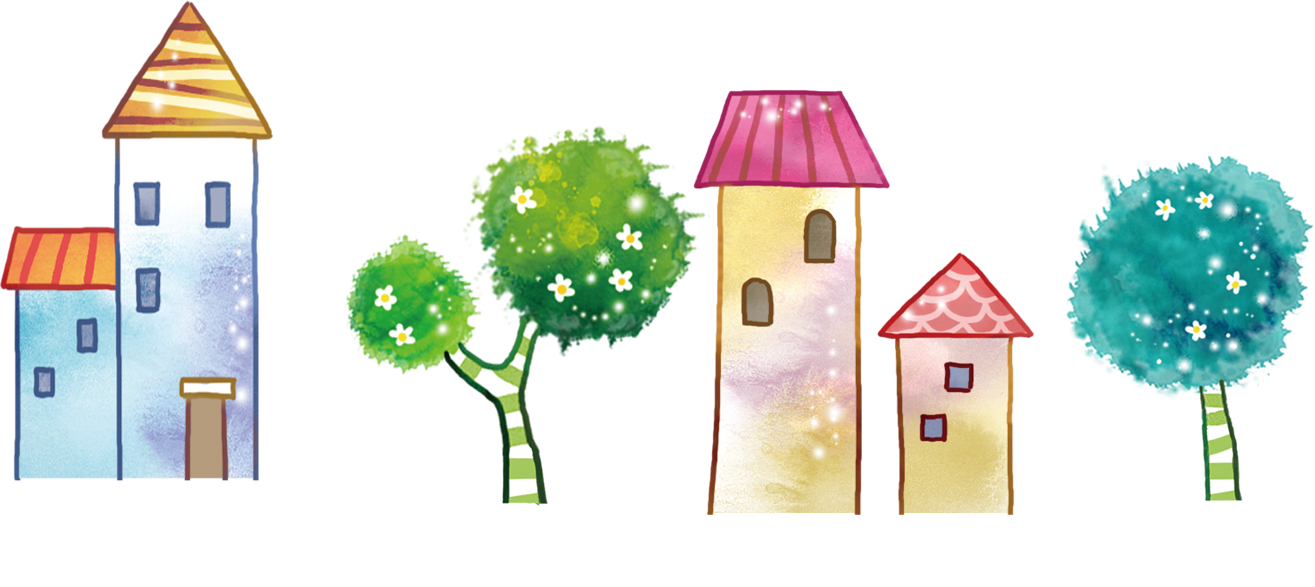 单击键入标题
输入文字添加内容文本，输入文字添加内容文本，输入文字添加内容文本，输入文字添加内容文本，输入文字添加内容文本，输入文字添加内容文本，输入文字添加内容文本，输入文字添加内容文本。
单击键入标题
输入文字添加内容文本，输入文字添加内容文本，输入文字添加内容文本，输入文字添加内容文本。
单击键入标题
输入文字添加内容文本，输入文字添加内容文本，输入文字添加内容文本，输入文字添加内容文本。
04
单击键入标题
03
输入文字添加内容文本，输入文字添加内容文本，输入文字添加内容文本，输入文字添加内容文本。
05
单击键入标题
01
输入文字添加内容文本，输入文字添加内容文本，输入文字添加内容文本，输入文字添加内容文本。
02
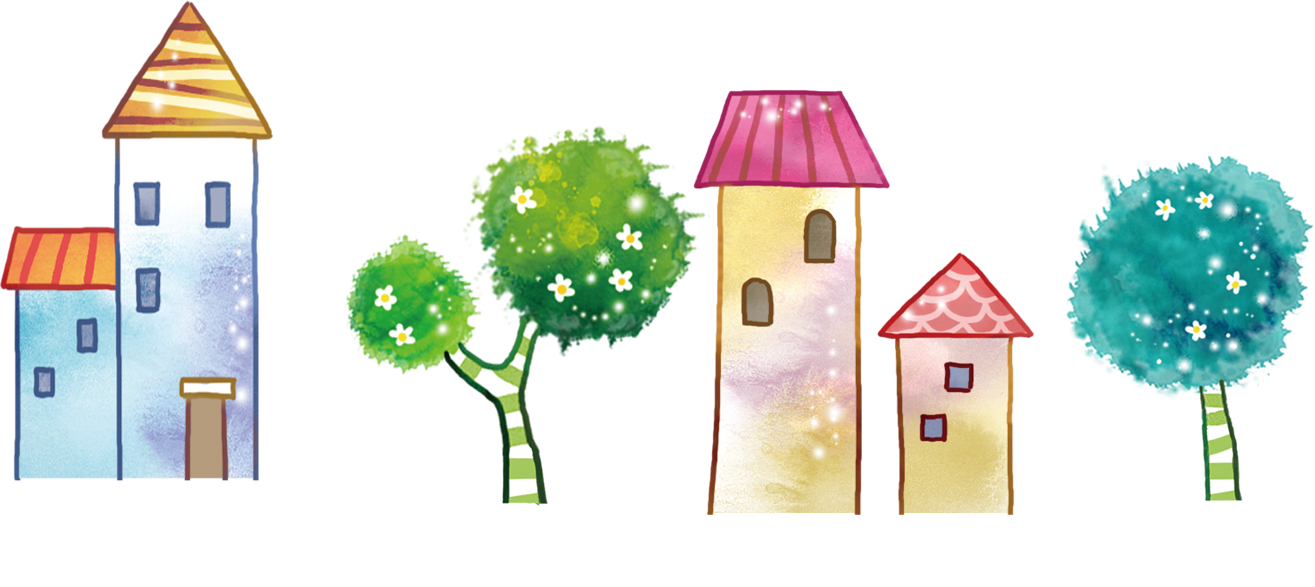 单击键入标题
输入文字添加内容文本，输入文字添加内容文本，输入文字添加内容文本，输入文字添加内容文本。
A
B
C
D
单击键入标题
单击键入标题
单击键入标题
单击键入标题
输入文字添加内容文本，输入文字添加内容文本，输入文字添加内容文本，输入文字添加内容文本。
输入文字添加内容文本，输入文字添加内容文本，输入文字添加内容文本，输入文字添加内容文本。
输入文字添加内容文本，输入文字添加内容文本，输入文字添加内容文本，输入文字添加内容文本。
输入文字添加内容文本，输入文字添加内容文本，输入文字添加内容文本，输入文字添加内容文本。
01
02
03
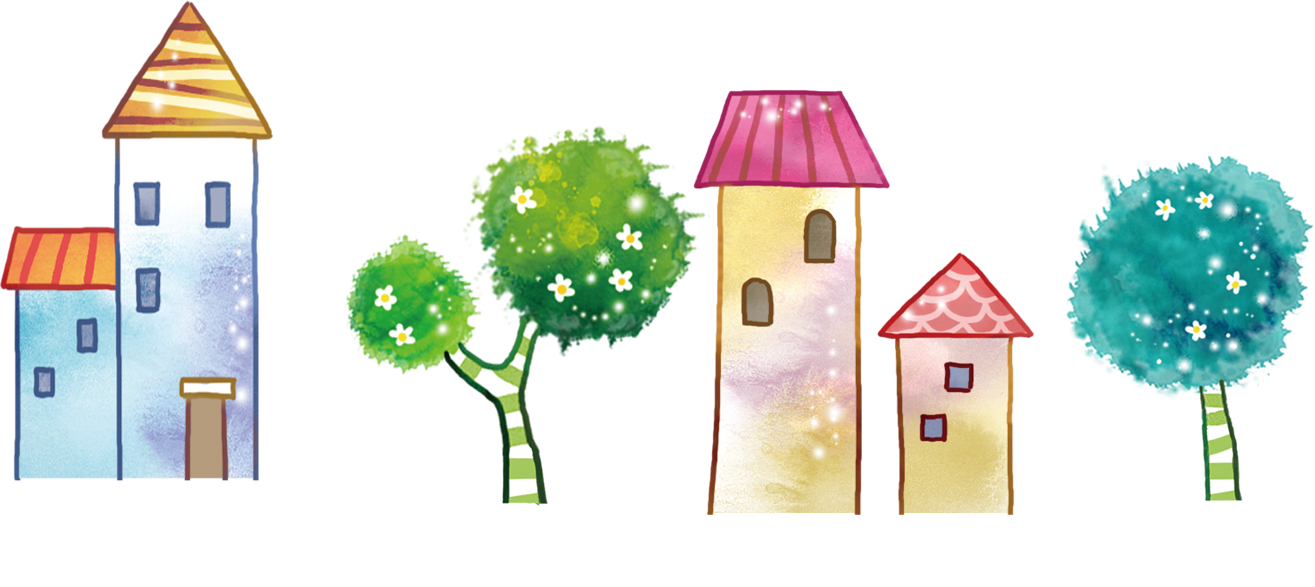 04
A
B
C
D
单击键入标题
单击键入标题
单击键入标题
单击键入标题
输入文字添加内容文本，输入文字添加内容文本，输入文字添加内容文本，输入文字添加内容文本。
输入文字添加内容文本，输入文字添加内容文本，输入文字添加内容文本，输入文字添加内容文本。
输入文字添加内容文本，输入文字添加内容文本，输入文字添加内容文本，输入文字添加内容文本。
输入文字添加内容文本，输入文字添加内容文本，输入文字添加内容文本，输入文字添加内容文本。
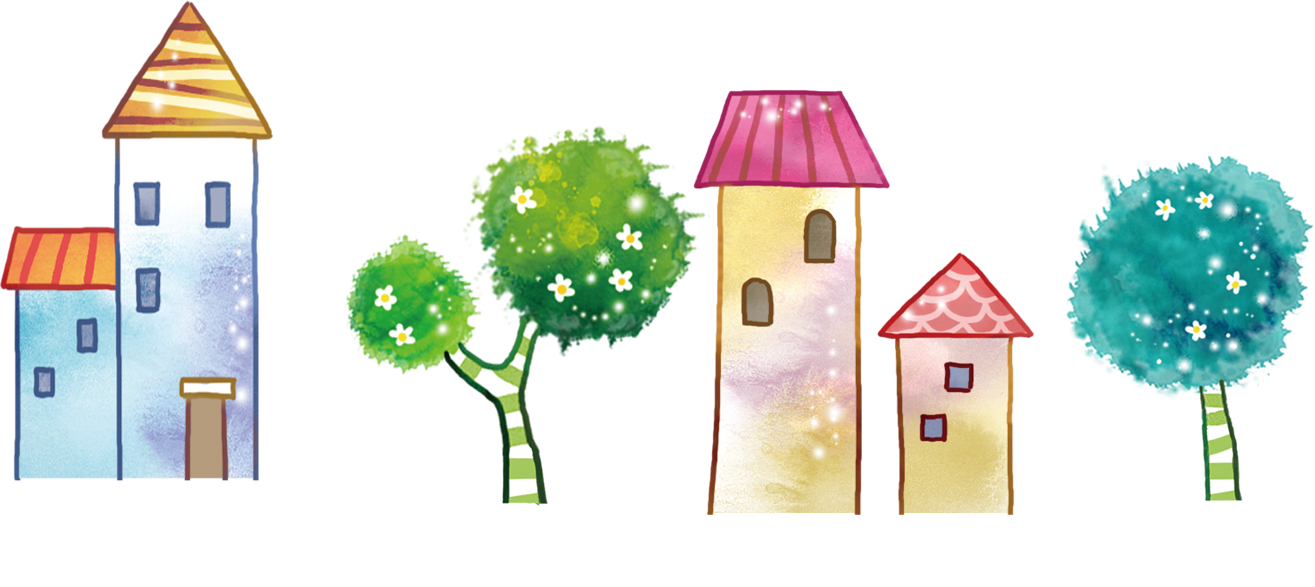 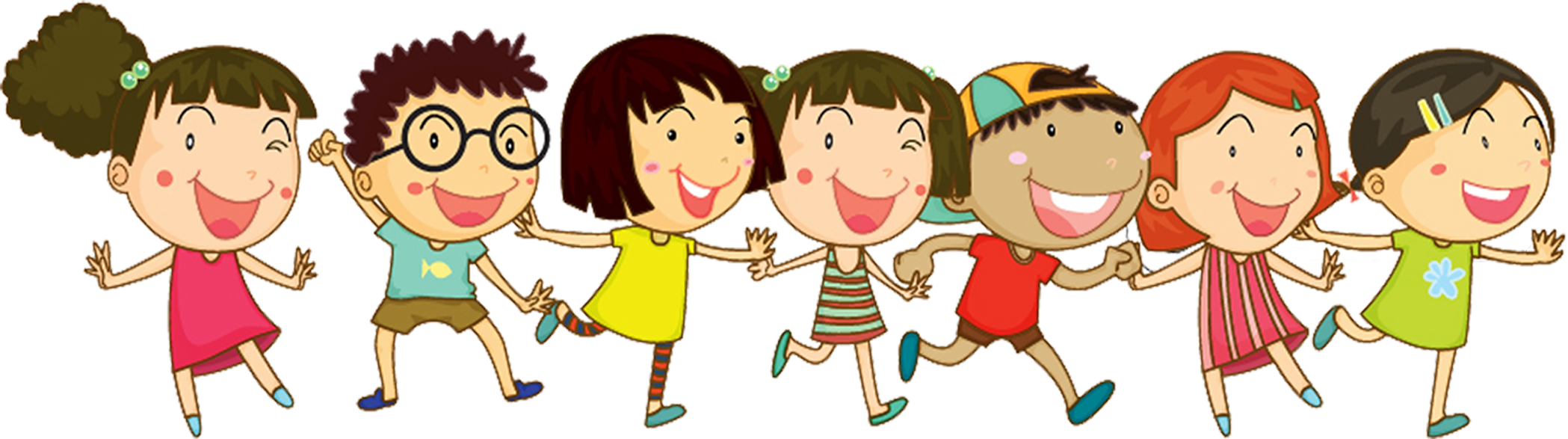 PART 4
请在此处输入所需标题
Please enter the required title here
单击键入标题
输入文字添加内容文本，输入文字添加内容文本，输入文字添加内容文本，输入文字添加内容文本。
单击键入标题
单击键入标题
输入文字添加内容文本，输入文字添加内容文本，输入文字添加内容文本，输入文字添加内容文本。
输入文字添加内容文本，输入文字添加内容文本，输入文字添加内容文本，输入文字添加内容文本。
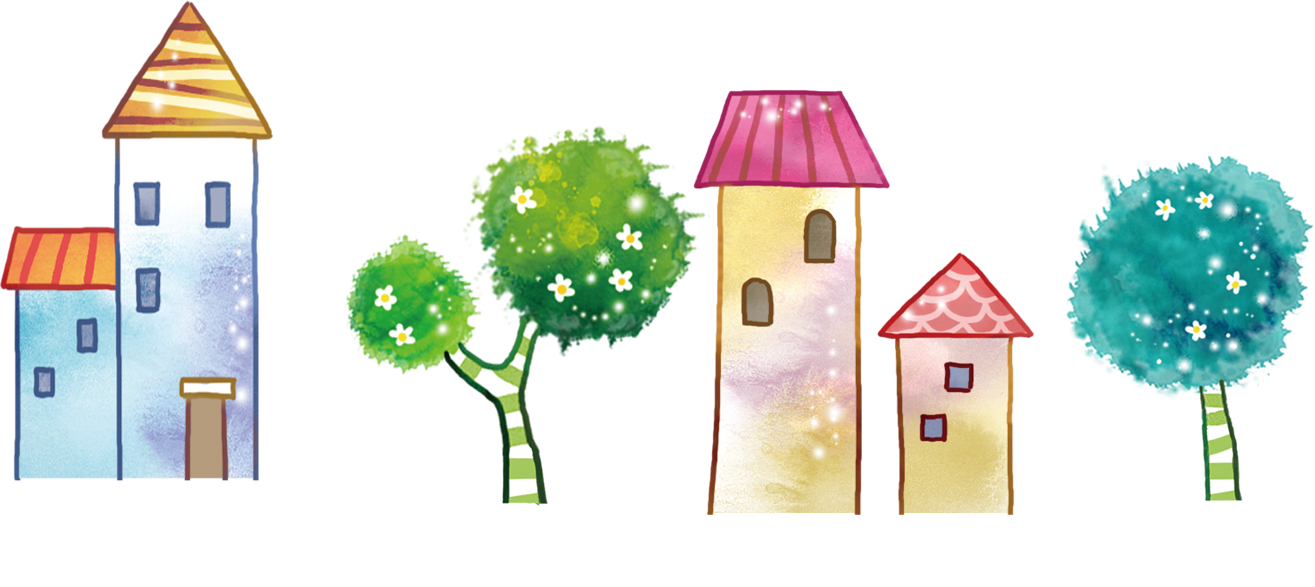 单击键入标题
单击键入标题
单击键入标题
输入文字添加内容文本，输入文字添加内容文本，输入文字添加内容文本，输入文字添加内容文本。
输入文字添加内容文本，输入文字添加内容文本，输入文字添加内容文本，输入文字添加内容文本。
输入文字添加内容文本，输入文字添加内容文本，输入文字添加内容文本，输入文字添加内容文本。
C
A
B
D
单击键入标题
单击键入标题
单击键入标题
单击键入标题
输入文字添加内容文本，输入文字添加内容文本，输入文字添加内容文本，输入文字添加内容文本。
输入文字添加内容文本，输入文字添加内容文本，输入文字添加内容文本，输入文字添加内容文本。
输入文字添加内容文本，输入文字添加内容文本，输入文字添加内容文本，输入文字添加内容文本。
输入文字添加内容文本，输入文字添加内容文本，输入文字添加内容文本，输入文字添加内容文本。
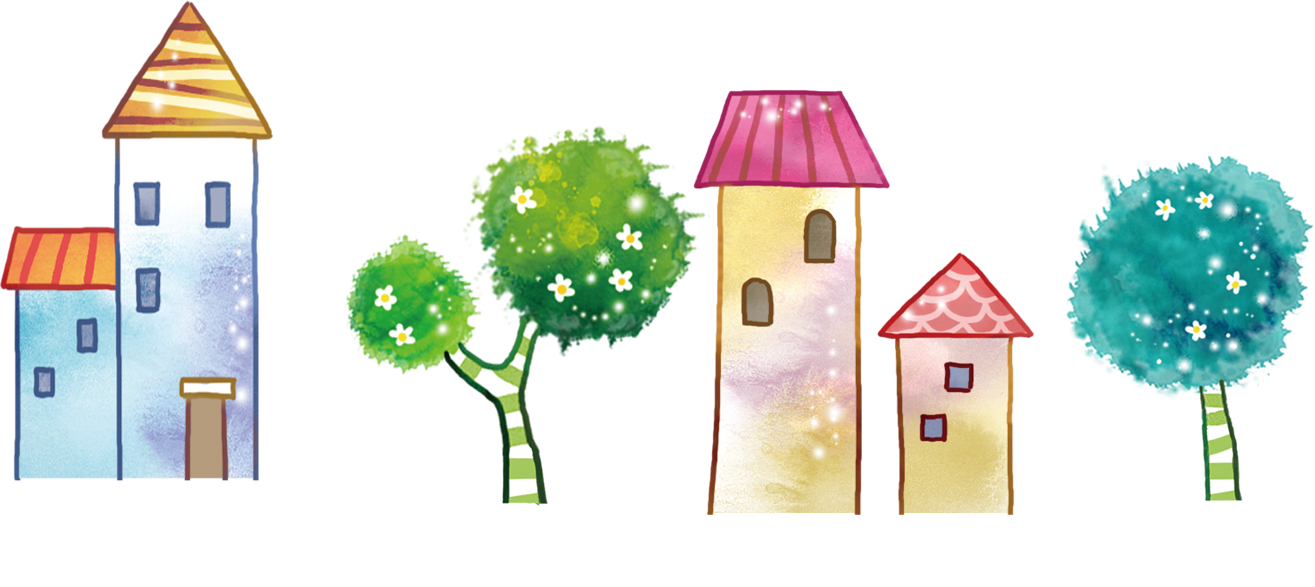 单击键入标题
单击键入标题
输入文字添加内容文本，输入文字添加内容文本，输入文字添加内容文本，输入文字添加内容文本。
输入文字添加内容文本，输入文字添加内容文本，输入文字添加内容文本，输入文字添加内容文本。
单击键入标题
单击键入标题
输入文字添加内容文本，输入文字添加内容文本，输入文字添加内容文本，输入文字添加内容文本。
输入文字添加内容文本，输入文字添加内容文本，输入文字添加内容文本，输入文字添加内容文本。
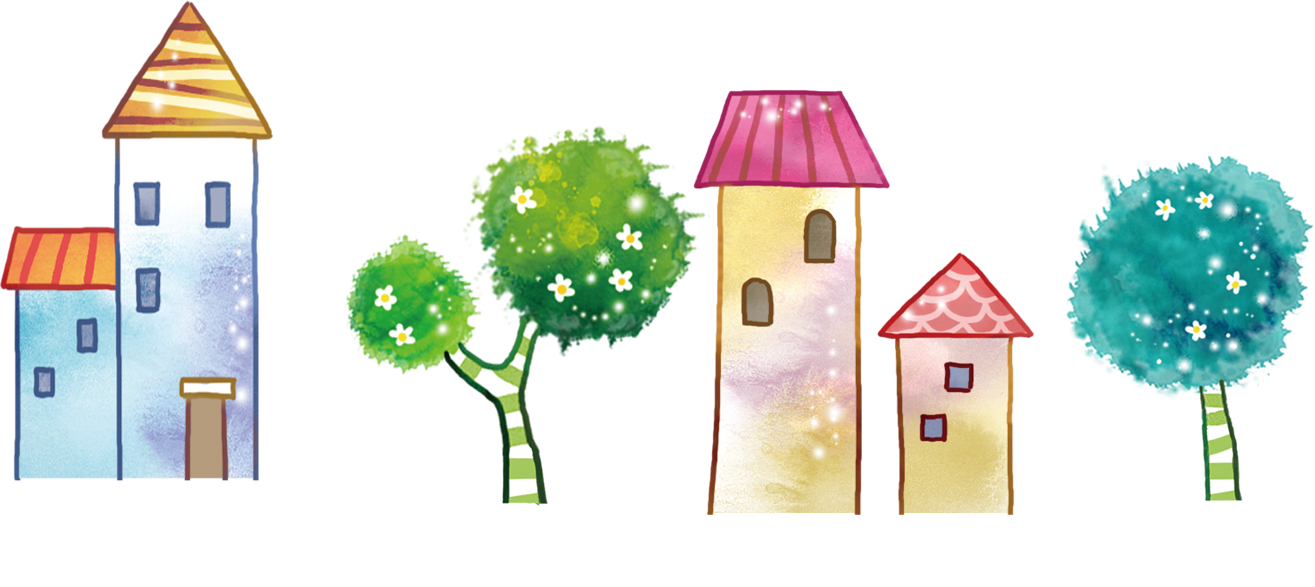 单击键入标题
单击键入标题
输入文字添加内容文本，输入文字添加内容文本，输入文字添加内容文本，输入文字添加内容文本。
输入文字添加内容文本，输入文字添加内容文本，输入文字添加内容文本，输入文字添加内容文本。
单击键入标题
输入文字添加内容文本，输入文字添加内容文本，输入文字添加内容文本，输入文字添加内容文本。
单击键入标题
单击键入标题
输入文字添加内容文本，输入文字添加内容文本，输入文字添加内容文本，输入文字添加内容文本。
单击键入标题
输入文字添加内容文本，输入文字添加内容文本，输入文字添加内容文本，输入文字添加内容文本。
单击键入标题
单击键入标题
输入文字添加内容文本，输入文字添加内容文本，输入文字添加内容文本，输入文字添加内容文本。
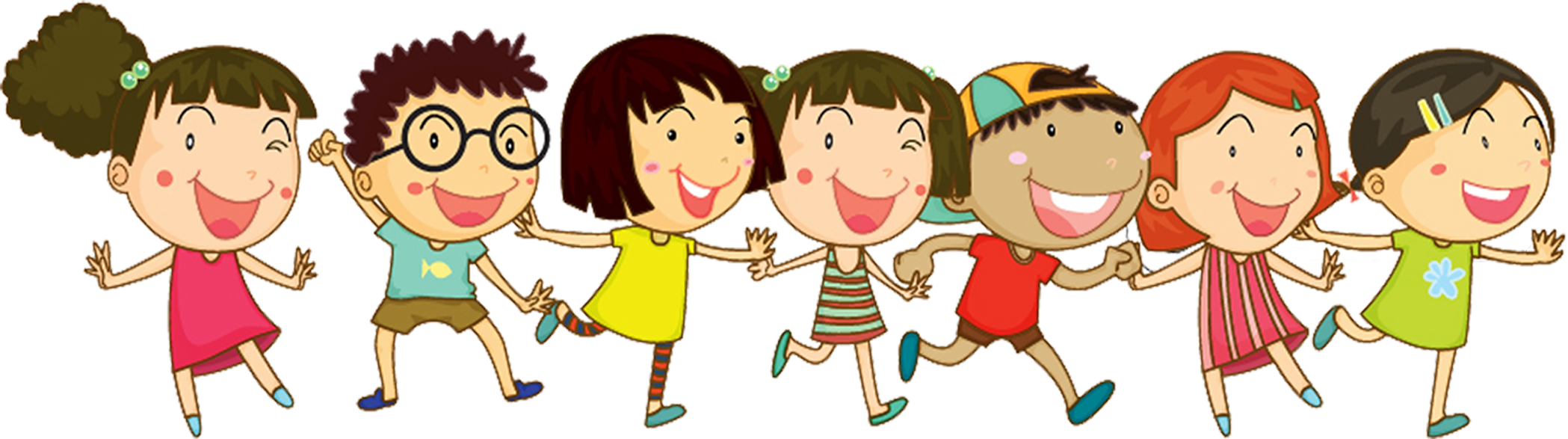 PART 5
请在此处输入所需标题
Please enter the required title here
单击键入标题
单击键入标题
输入文字添加内容文本，输入文字添加内容文本，输入文字添加内容文本，输入文字添加内容文本。
单击键入标题
单击键入标题
单击键入标题
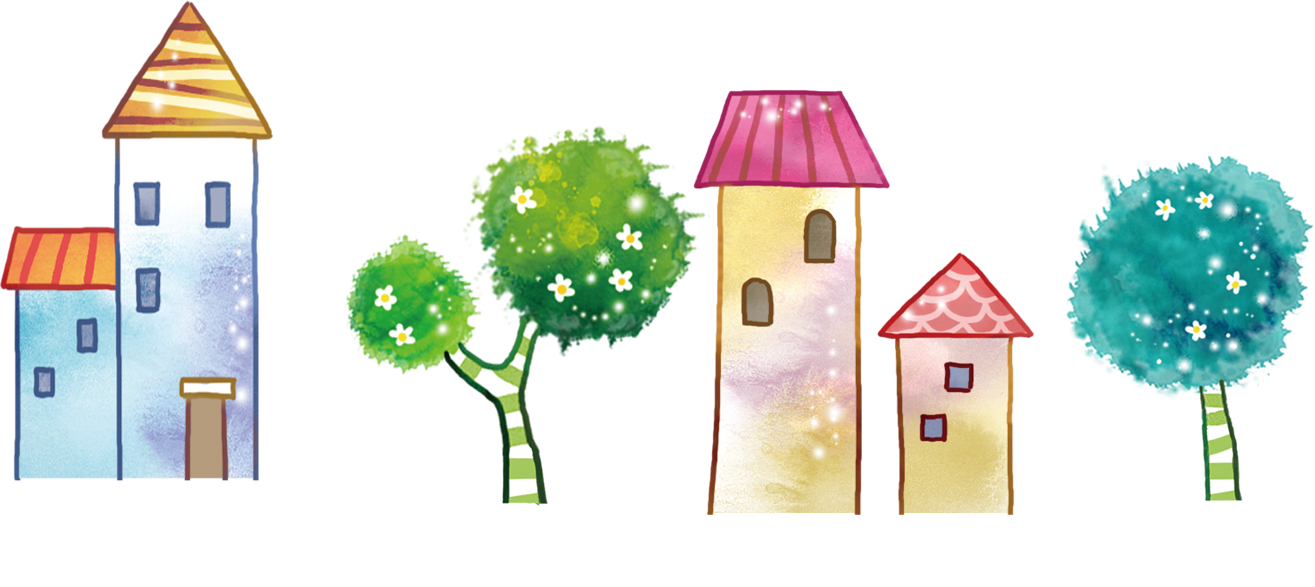 输入文字添加内容文本，输入文字添加内容文本，输入文字添加内容文本，输入文字添加内容文本。
单击键入标题
单击键入标题
单击键入标题
输入文字添加内容文本，输入文字添加内容文本，输入文字添加内容文本，输入文字添加内容文本。
单击键入标题
单击此处添加本章节的简要内容
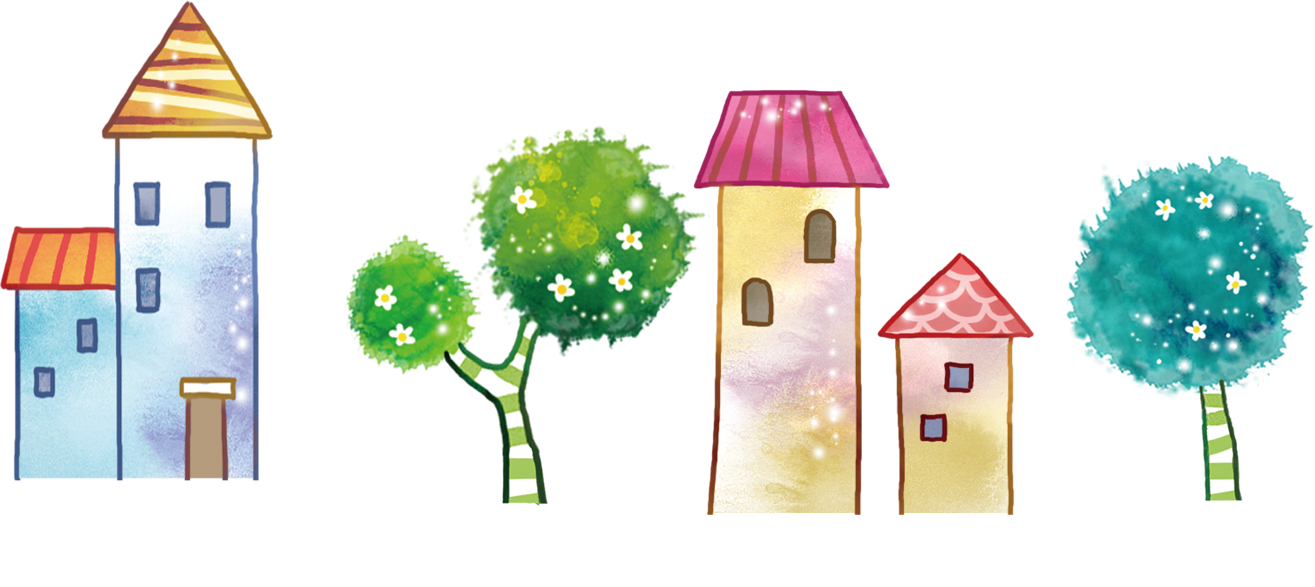 输入文字添加内容文本，输入文字添加内容文本，输入文字添加内容文本，输入文字添加内容文本。
单击此处添加本章节的简要内容
单击此处添加简要内容
03
输入文字添加内容文本，输入文字添加内容文本，输入文字添加内容文本，输入文字添加内容文本。
单击此处添加简要内容
输入文字添加内容文本，输入文字添加内容文本，输入文字添加内容文本，输入文字添加内容文本。
04
单击此处添加简要内容
02
输入文字添加内容文本，输入文字添加内容文本，输入文字添加内容文本，输入文字添加内容文本。
单击此处添加简要内容
05
输入文字添加内容文本，输入文字添加内容文本，输入文字添加内容文本，输入文字添加内容文本。
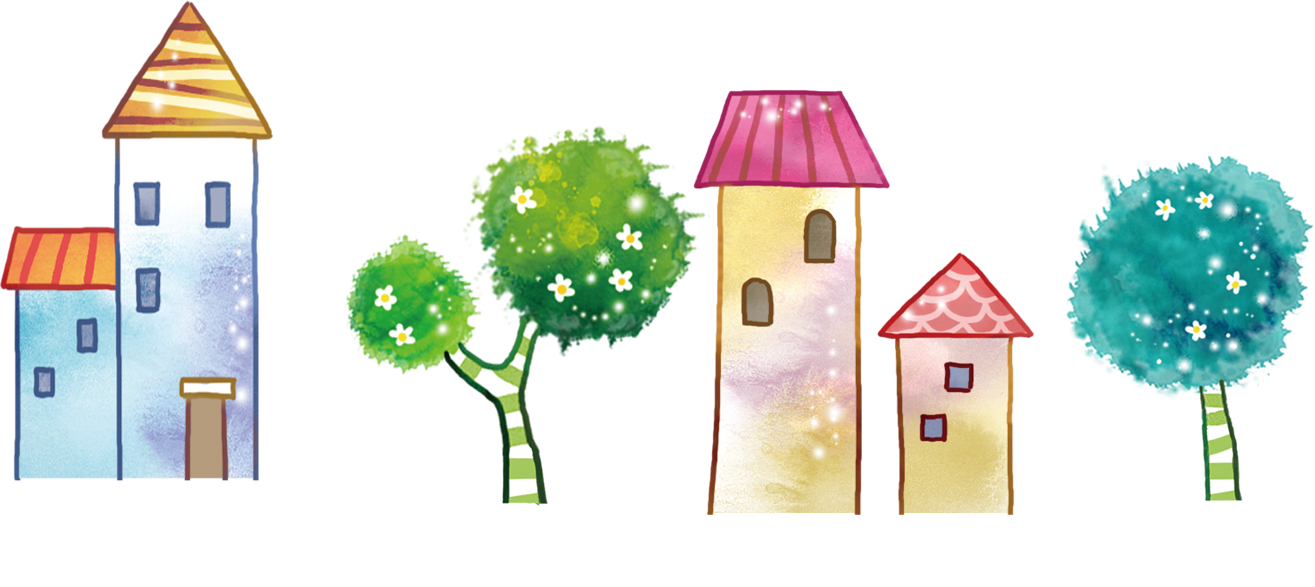 01
单击此处添加简要内容
06
单击此处添加简要内容
输入文字添加内容文本，输入文字添加内容文本，输入文字添加内容文本，输入文字添加内容文本。
输入文字添加内容文本，输入文字添加内容文本，输入文字添加内容文本，输入文字添加内容文本。
单击键入标题
输入文字添加内容文本，输入文字添加内容文本，输入文字添加内容文本，输入文字添加内容文本。
输入文字添加内容文本，输入文字添加内容文本，输入文字添加内容文本，输入文字添加内容文本。
输入文字添加内容文本，输入文字添加内容文本，输入文字添加内容文本，输入文字添加内容文本。
输入文字添加内容文本，输入文字添加内容文本，输入文字添加内容文本，输入文字添加内容文本。
单击键入标题
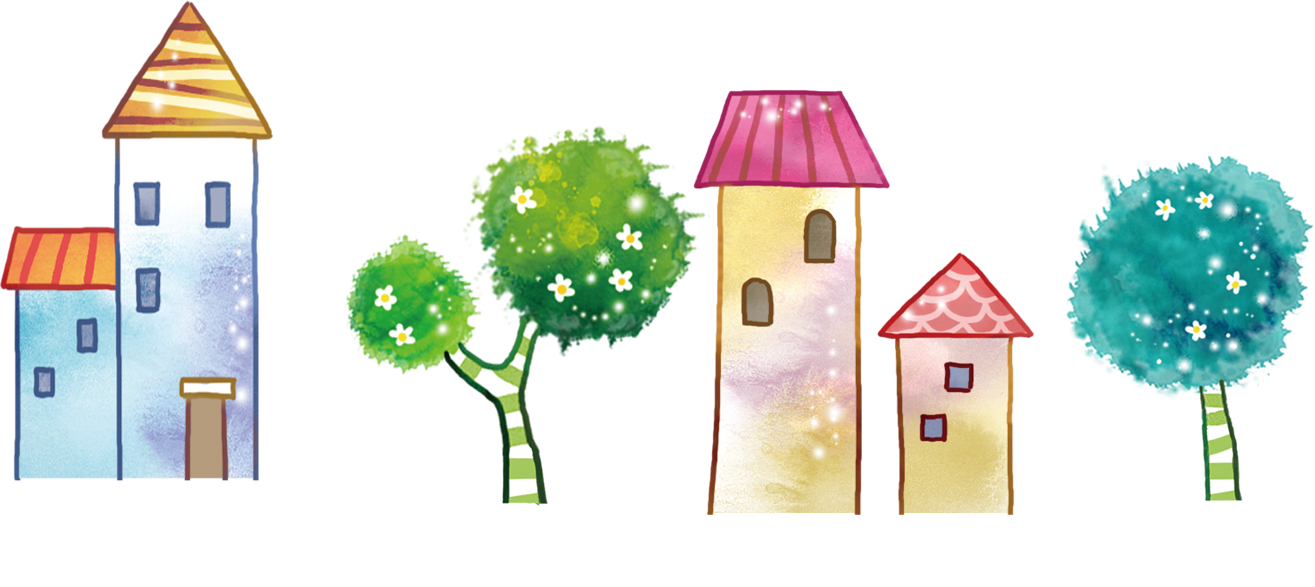 输入文字添加内容文本，输入文字添加内容文本，输入文字添加内容文本，输入文字添加内容文本。
单击此处添加本章节的简要内容
谢谢观看！
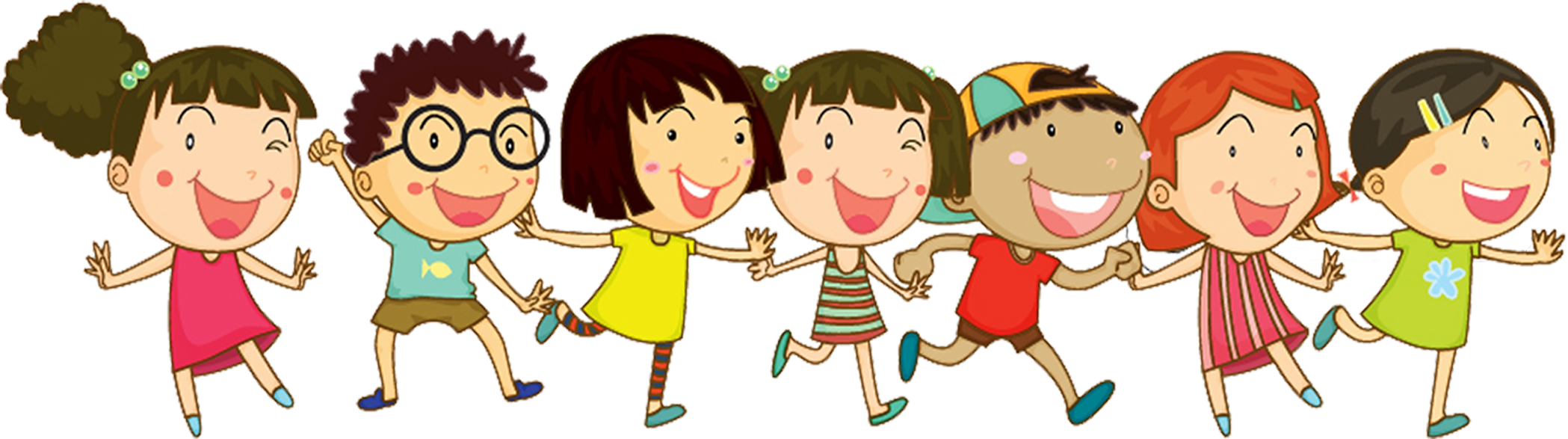 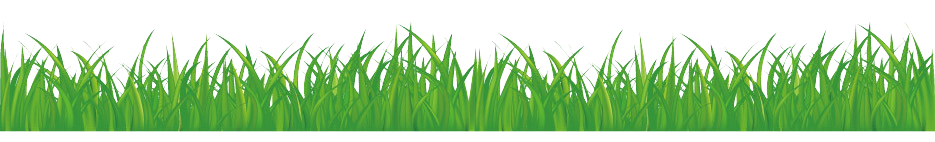